Informe de resultats
Sostenibilitat de l’esdeveniment
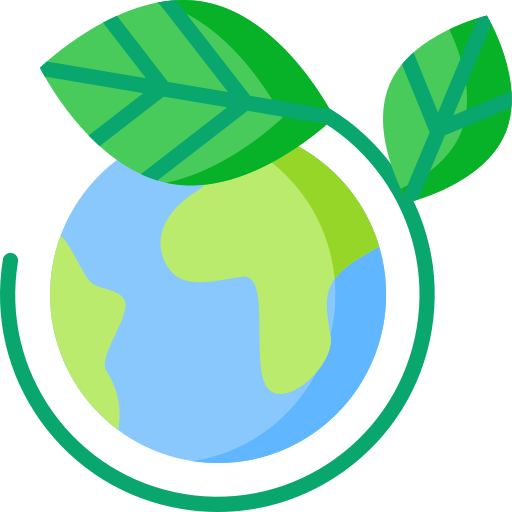 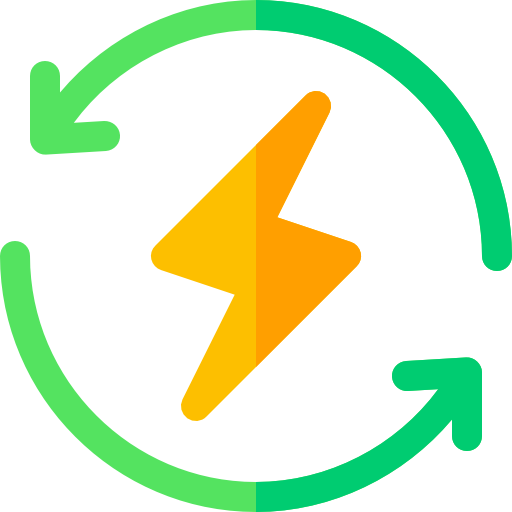 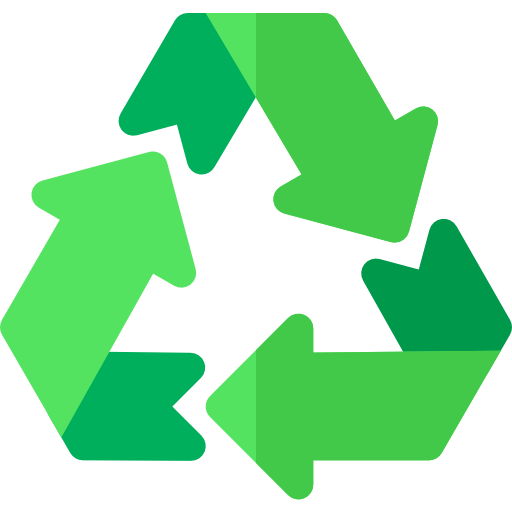 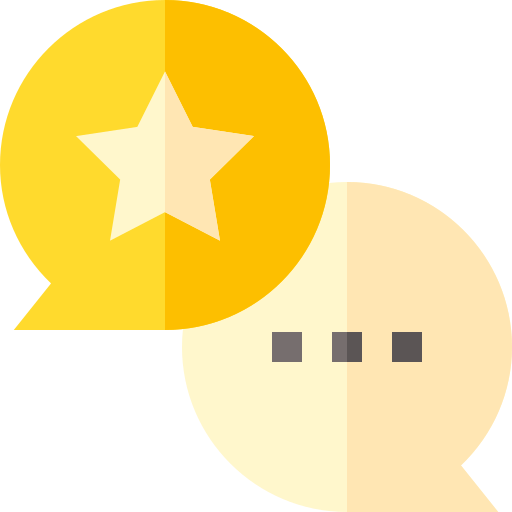 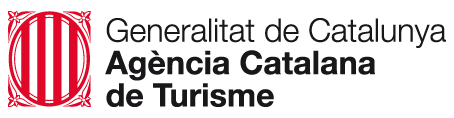 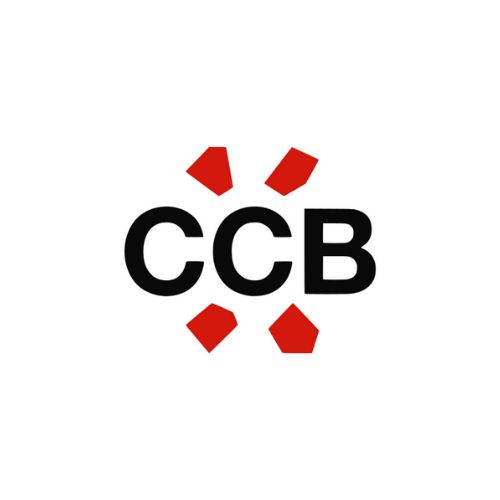 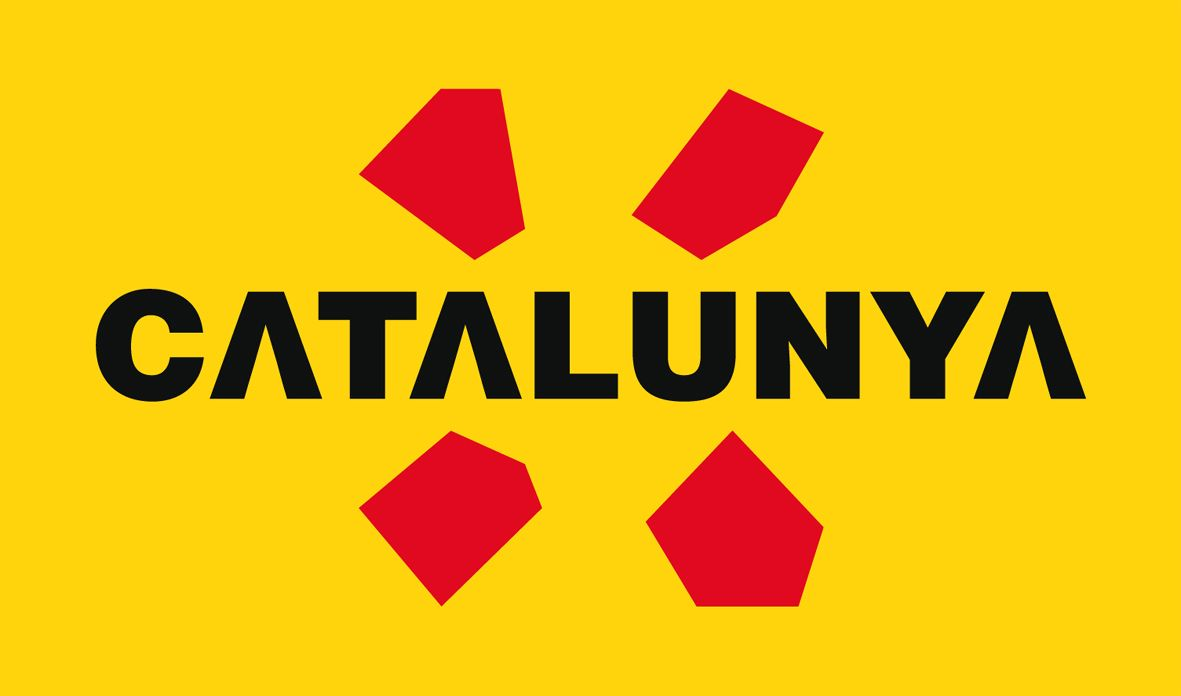 Ambiental: canvi climàtic
Petjada de Carboni Total (tCO2eq)
Petjada de carboni Mobilitat (tCO2eq)
Petjada de carboni excloent mobilitat (tCO2eq)
Social: gènere
Total personal segons càrrec (%)
Total personal que ha treballat a l’esdeveniment segons gènere (%)
Personal contractat només per l'esdeveniment (%)
Personal de servei que ha treballat a l'esdeveniment segons gènere (%)
Personal en llocs tècnics que ha treballat a l'esdeveniment segons gènere (%)
Personal en llocs directius que ha treballat a l'esdeveniment segons gènere (%)
Gènere ponents (%)
Temps ponències segons gènere (%)
Gènere ponents directius (%)
Social: inclusió d’origen i procedència
Ponents segons origen (%)
Procedència persones treballadores a l'esdeveniment (%)
Social: diversitat funcional
Personal amb diversitat funcional que ha treballat a l'esdeveniment (%)
Diversitat funcional segons gènere (%)
Ponents amb diversitat funcional (%)
Economia: estimulació de l’economia local
Seu de les empreses involucrades a l'esdeveniment (%)
Producció del marxandatge que s'ofereix (%)
Economia: diversificació del teixit econòmic i inclusió d’empreses d’inserció
Participació a l'esdeveniment d'empreses d'inclusió social (nombre)
Tipologia d'organització involucrada a l'esdeveniment (%)
Economia: retribució
Temporalitat de les persones treballadores a les empreses involucrades en l'organització de l'esdeveniment (%)
Ràtios salarials de les empreses involucrades en la realització de l'esdeveniment (%)
Empreses que duen a terme una auditoria retributiva (%)